Welcome to my class
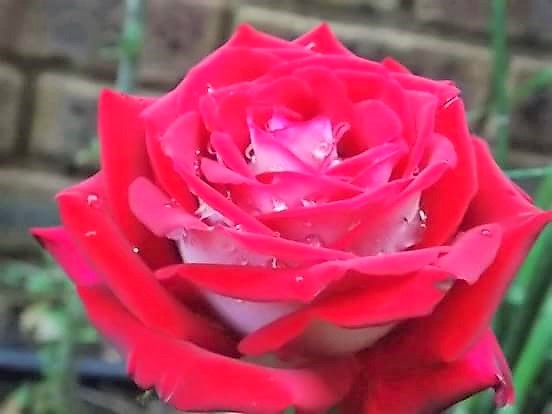 Presented by:

Md.Azharul Islam Khan.
Assistant teacher.
Dhala Govt, Primary School.
Tarail,Kishoreganj.
Let’s watch a video.
What can you see  in the video?
Train.
Where does a train stop?
A












A railway station.
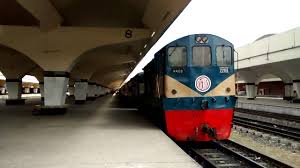 Today’s lesson.
Class-Five,Sub:English
Unit-1,Lesson-1,Part-A
Time:35 minutes.
Learning outcomes:
At the end of the lesson student will be able to-

Speakng 2.1.Exchange greetings, farewells  & makes introductions-How are you? Nice to meet you.
 Speaking 8.1.Take part in conversation on appropriate topics.
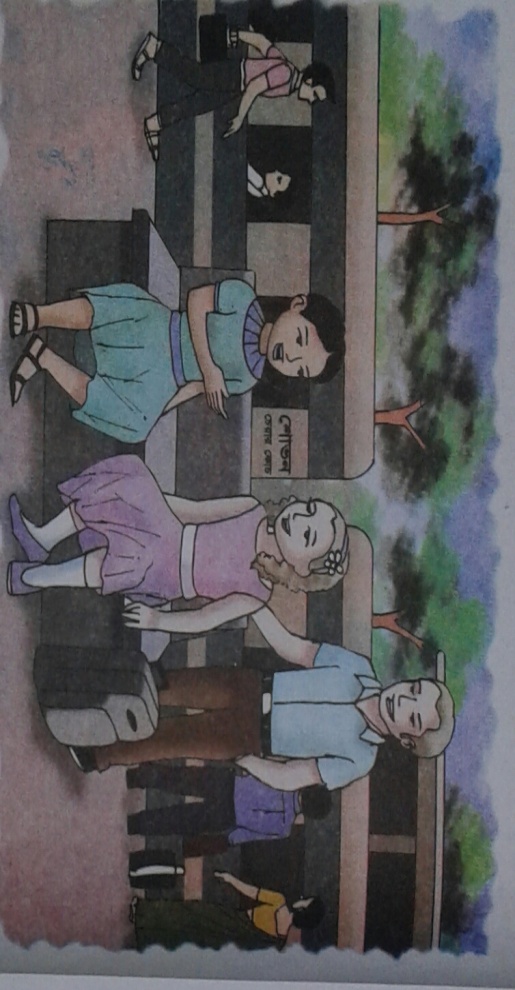 Look at the  picture & think about it.







What can you see in the picture?
Two girls & a man at the  railway station.
Dear students, now open at page 2 & read after me.
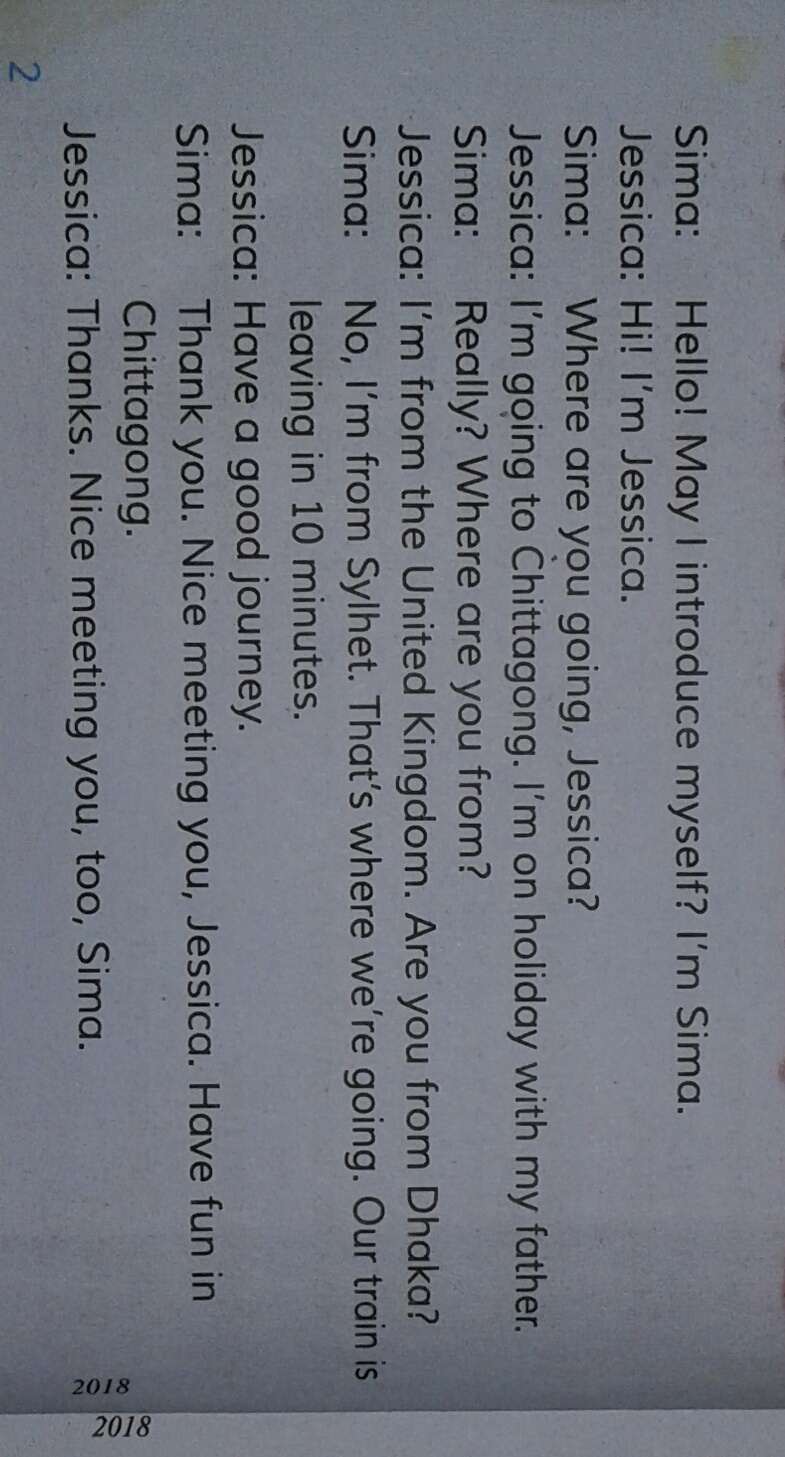 Teacher will read the text loudly.After that he will read the text using spotting mistakes techniques.
New words(sound,spelling & meaning).

Introduce-To be familiar with someone.

Holiday-A day of vacation.

Journey-An act of traveling from one place to another.

Fun-A joke or amusement.
Group work 
Divide the class into  two large group to act as Sima & Jessica.
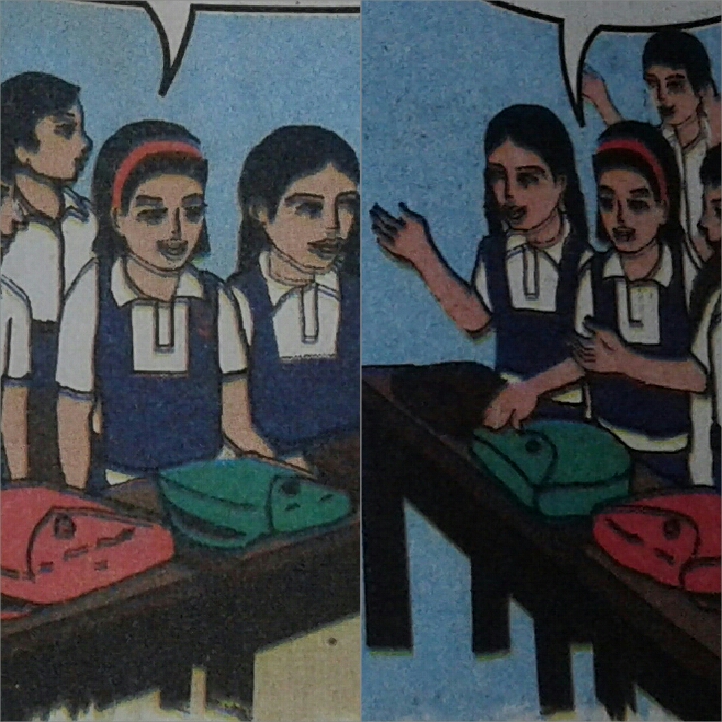 Pair work
Act the dialogue
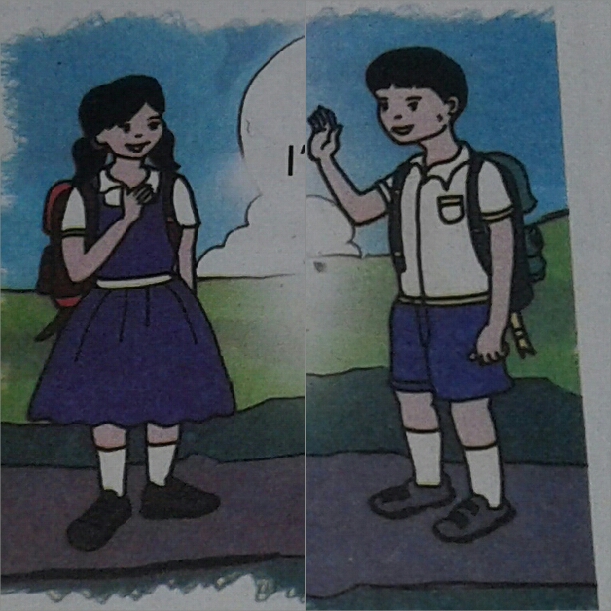 Evaluation
Now introduce yourself.
Thanks all.See you next time.
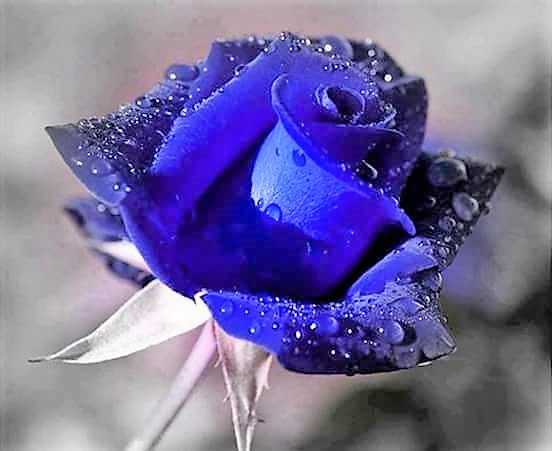